Far Right in Central Europe
Věra Stojarová
CDS 441 Far Right and Left Parties
Czech Republic
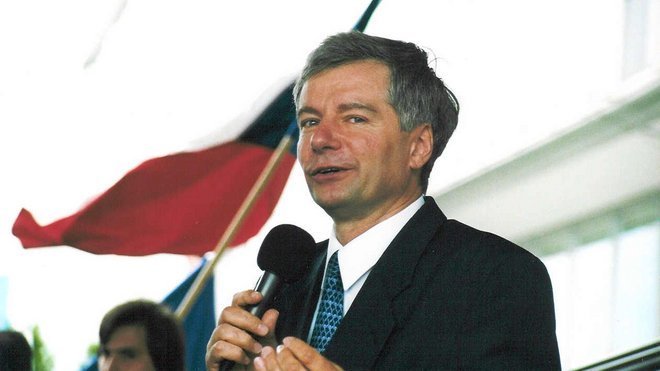 Czech PRR an unsuccessful storySPR-RSČ and DAWN (SPD)
SPR-RSČ 1992: Federal Assembly (with 6.48% of ballots cast for the Chamber of the People and 6.37% of those for the Chamber of Nations) and in the Czech National Council (with 5.98%)
SPR-RSČ 1996 : 8.01% 
SPR-RSČ since 1998 non-parliamentary party 
DAWN 2013: 6.88% of the vote. 
Dawn split internally in 2015: SPD 
SPD 2017, 10.64%
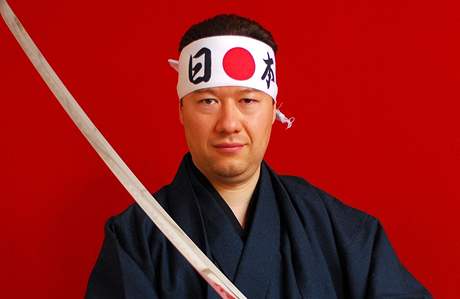 [Speaker Notes: Czech Republic praised for peaceful divorce with Slovakia]
Political opportunity structures
no major group that would feel forgotten or under threat
the number of anti-system parties is high
the 5% electoral threshold
Historically, these parties have not attracted large numbers of adherents 
the anti-establishment niche in the Czech party system is already occupied by the ‘patriotic’ Communist party. 
The PRR parties have consistently failed to come up with a compelling programme. 
Their organizational is weak, charismatic leaders are lacking, and internal tensions have run high.
The Czech Republic is ethnically homogenous
Topics the PRR might otherwise exploit to its benefit have become political capital for virtually all the players
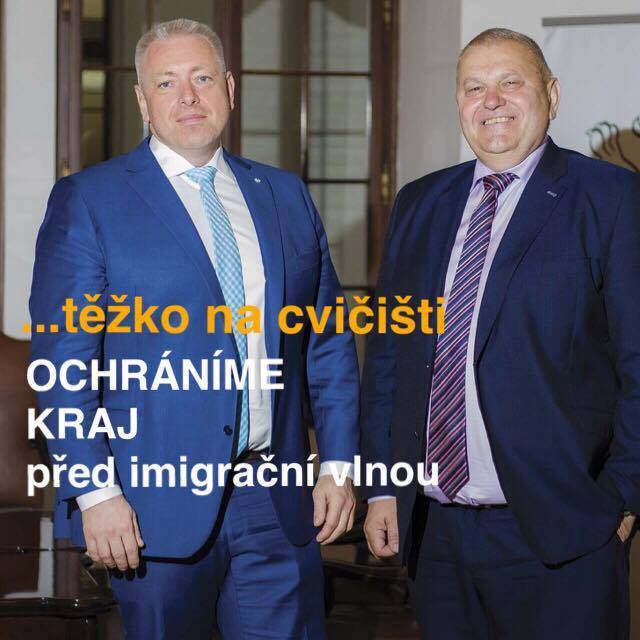 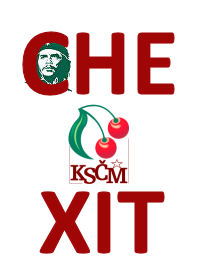 Diffusion of PRR topics into public sphere
Beneš Decrees and Czech-German Declaration
Migration quoatas, EU
This legitimation of nationalism at the highest levels of government has been reflected at lower levels of the political hierarchy as well: Roma issue
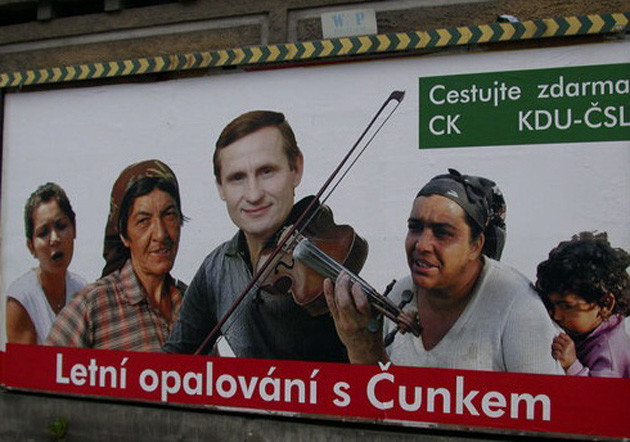 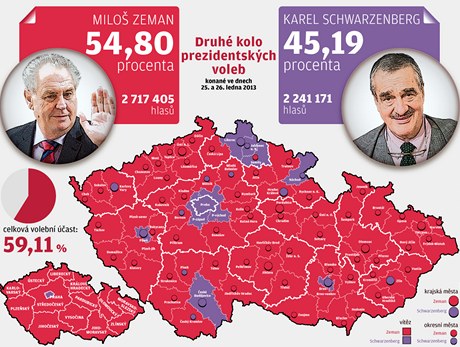 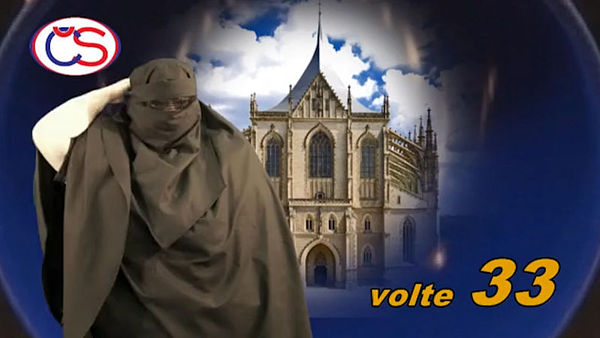 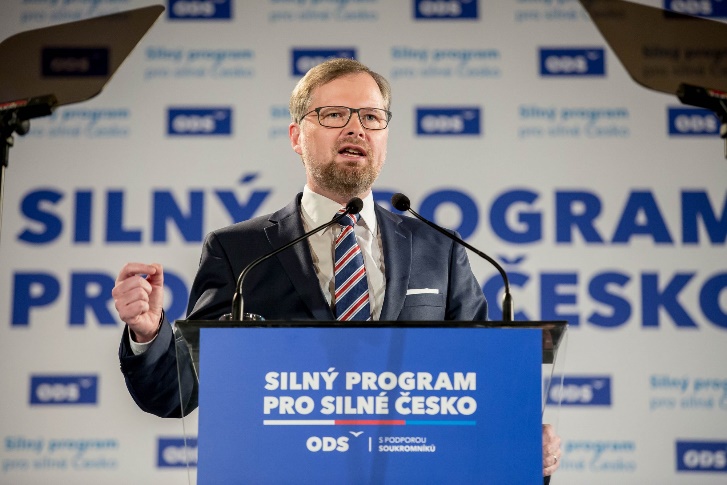 [Speaker Notes: Shortly after Václav Havel was elected president of Czechoslovakia in 1989, he took up the issue of Czech-German relations and apologized for the Beneš Decrees and the expulsion of Sudeten Germans. The Czech-German relations has resurfaced as a political issue from time to time ever since, greatly influencing political battles along the way. :Almost all of the PRR’s competitors, though played the anti-German card.]
2017 elections campaign
Country with no refugees but refugees main topic
Country with no violence but EU regulation about wearing a gun main topic
Country which profitted mostly from the EU, Czexit a topic
Country with Václav Havel heritage truth and love voted for STB agend being sued by the courts for misappropriation of the EU funds
Victory of protest parties
Victory of  professional Political campaign – language, FB, newspapers, radio, TV
Czech Political spectrum
Far right and its repertoire
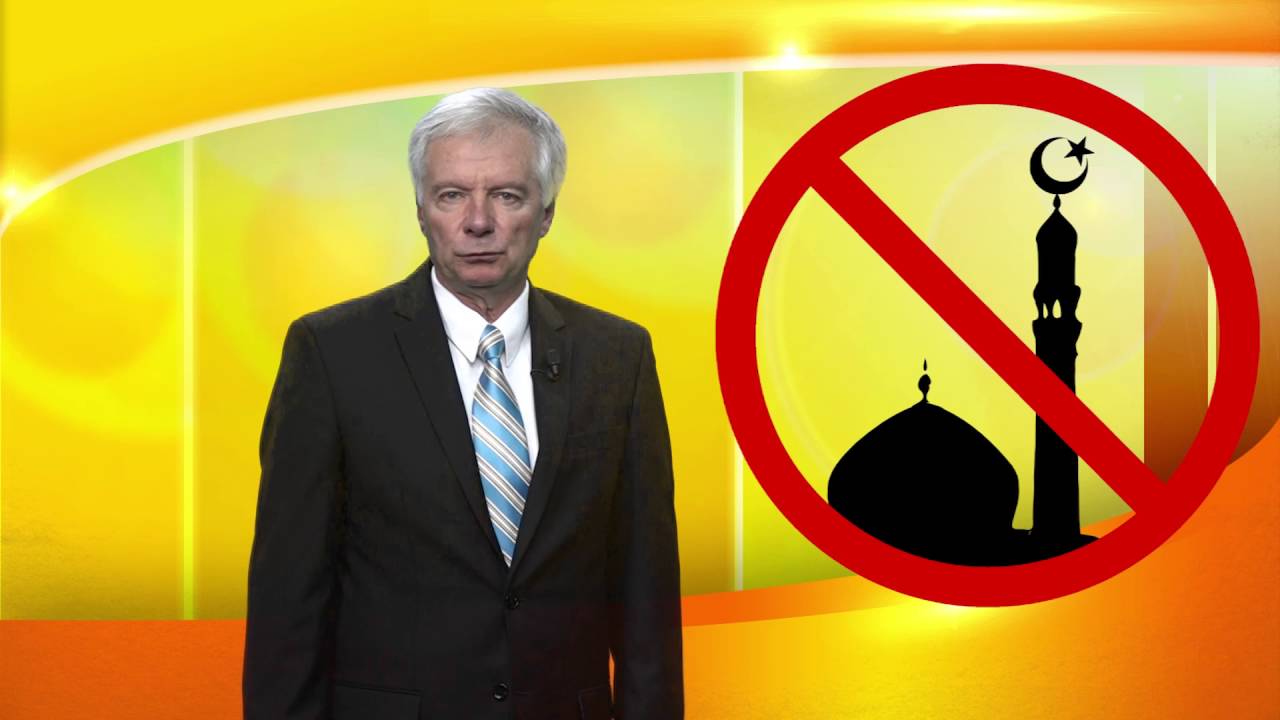 Direct democracy, anti-establishment, referendum
targets Islam, the EU and advocates a nationalist state and sovereignty as the remedy for the crisis.
never an anti-Semitic or anti-LGBT agenda
Anti-Roma, anti-Vietnamese
Anti-EU, anti-NATO
Russia big friend, anti-German
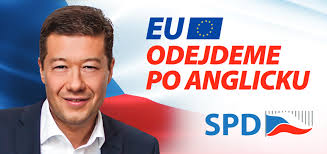 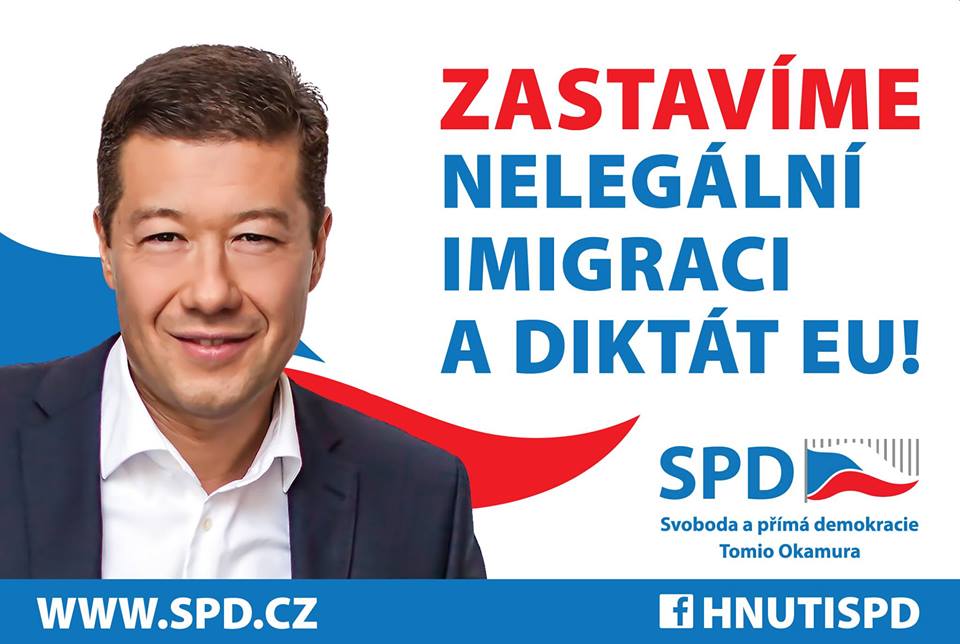 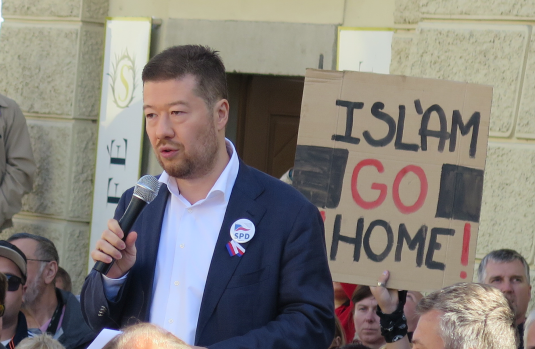 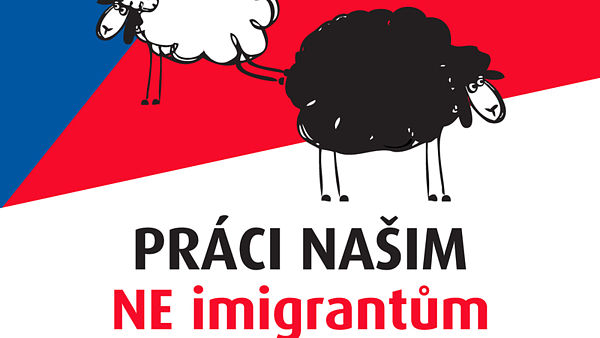 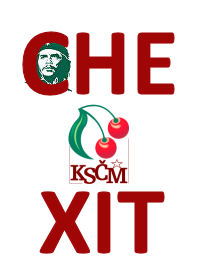 Anti-EU Far Left : KSČM
Politically isolated for a long time as being extremist
Did not drop „communist“ from the name
After 2012 accepted as ally in regional elections with social democrats
Against quotas, sovereignity not Brussel dictate
Dissolution of NATO
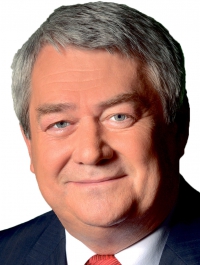 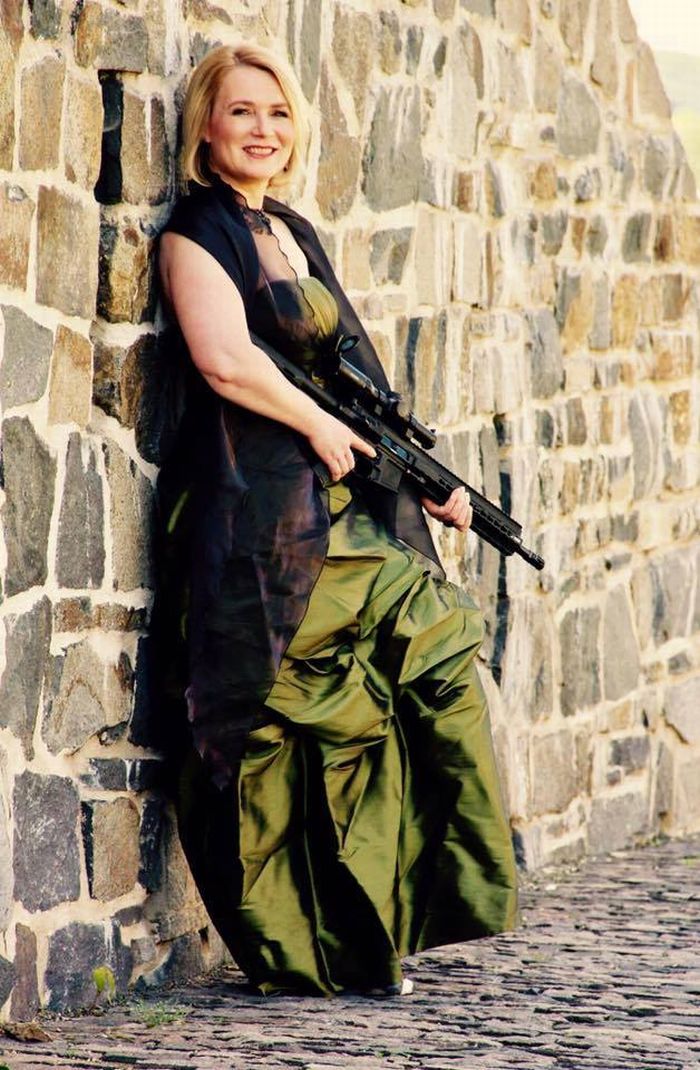 Conservative right ODS
For the EU and NATO but…
Václav Klaus jr. 
Freedom to have gun vs. EU regulations
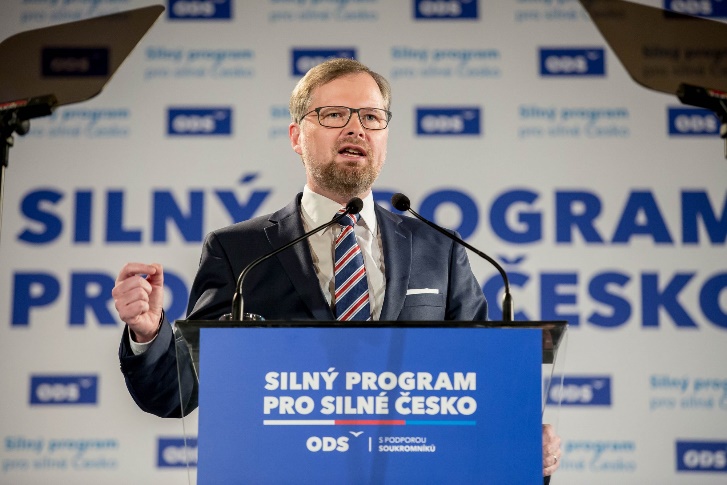 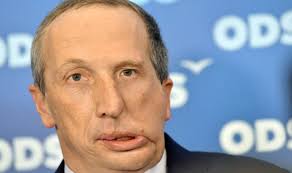 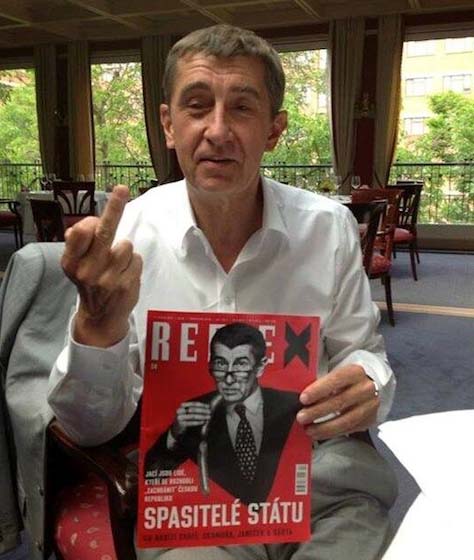 ANO
Populist
Complete change of the political system, reduction of local autonomies
Opportunist 
EU?? 
To use the EU for assertion of Czech national interests
Czech sovereignity
Against migration quotas
Against euro
https://www.youtube.com/watch?v=WNvxlm9CQ_U
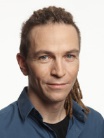 Pirates
Protest party without clear programme 
Unreadable 
Direct democracy
Democratisation of the EU
Czech republic active within the EU
KDU-ČSL
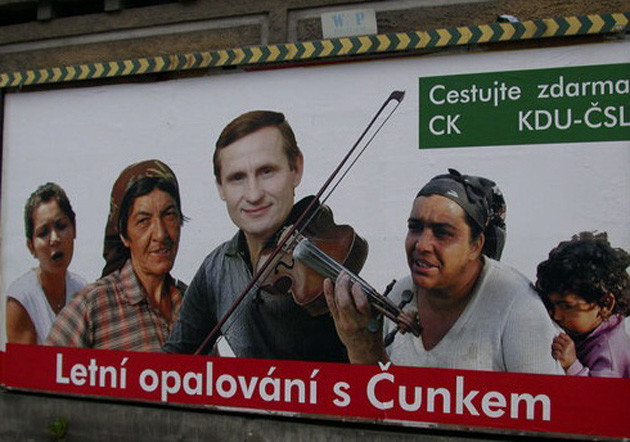 Pro-EU but
Stabilisation of the failed states
Accepting war refugees 
Protection of borders 
For the EURO
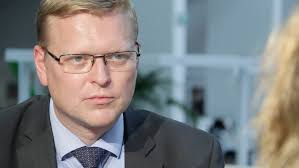 [Speaker Notes: Předseda a volební lídr strany KDU-ČSL Pavel Bělobrádek se dnes na sociální síti Facebook rozjel. Žena se ve smutném příspěvku loučila se svým psem a mimo jiné pro jeho odchod použila slovo zemřel. Toho si povšiml Bělobrádek, a jal se ženě ihned vysvětlovat, že zvířata neumírají. Zvíře podle něj může jen "chcípnout, uhynout, pojít, padnout nebo zhasnout". Dinosauři vychcípali, prezident pošel. Češi si dělají legraci z Bělobrádka Podle Bělobrádka je používání lidských výrazů pro zvířata levicová věc, která se hodí k městské eko-etno-bio vychrtlině. 
/]
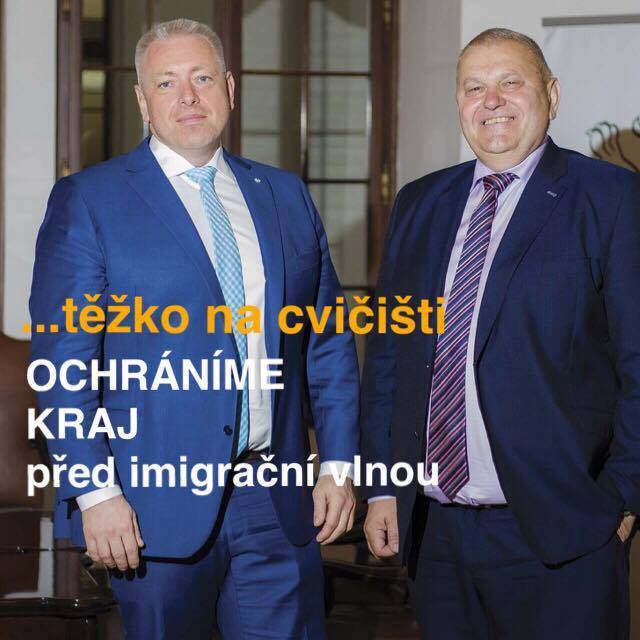 ČSSD
For the EU BUT
Wing of Milan Chovanec and migration quotas
For EURO
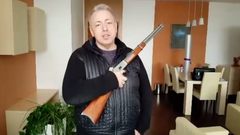 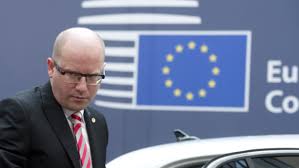 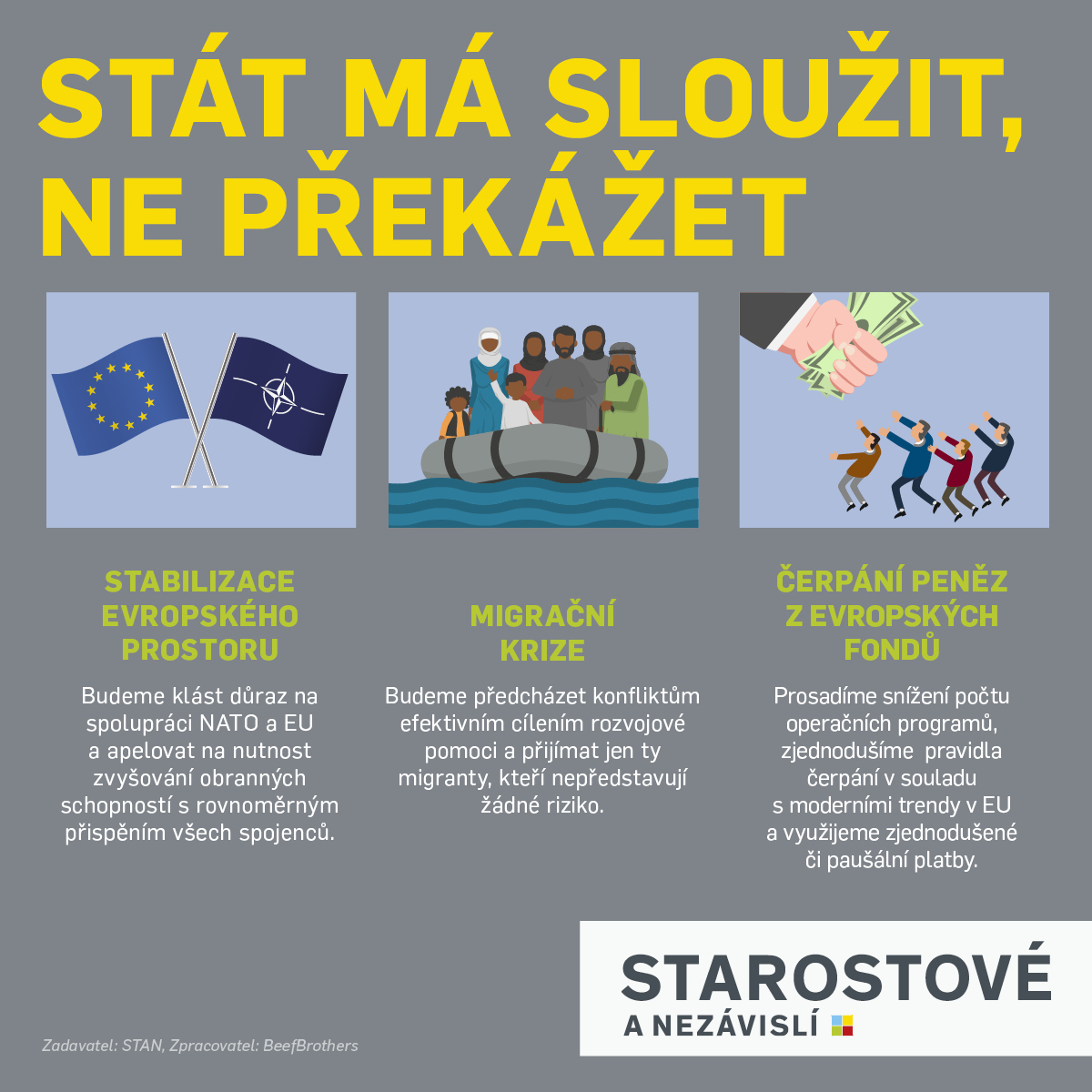 STAN
For the EU 
For EURO
marginal
TOP 09
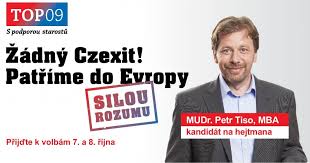 Clearly and openly For the EU
For EURO
Refugees welcome
liberal, city voters
The Green Party
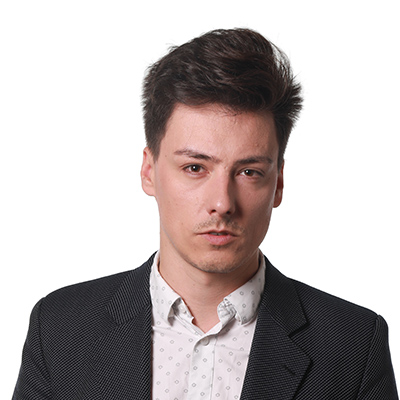 Liberal city voters
For the EU
Marginal
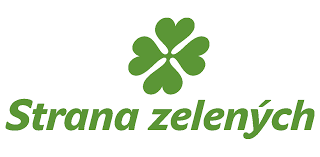 Other players
Svobodní – Czexit, againt the euro, 1 MEP
Jana Volfová
https://www.youtube.com/watch?v=X9uRgiOvoi8
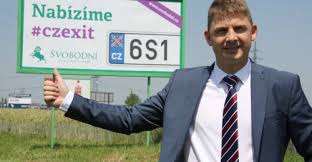 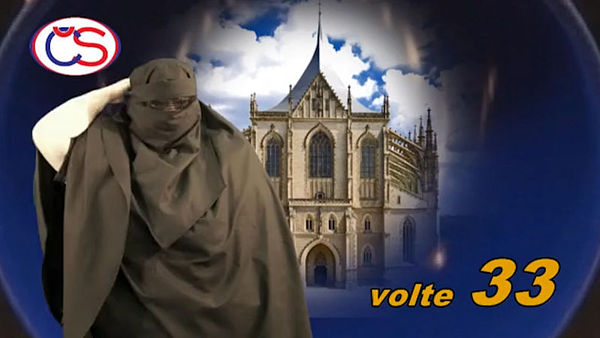 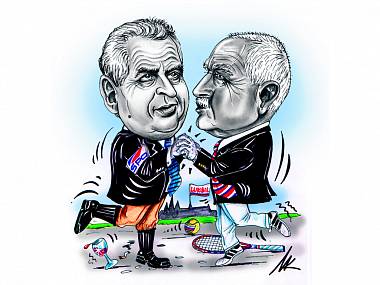 Top statesmen and the EU
Miloš Zeman
Václav Klaus
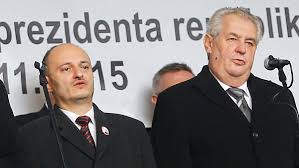 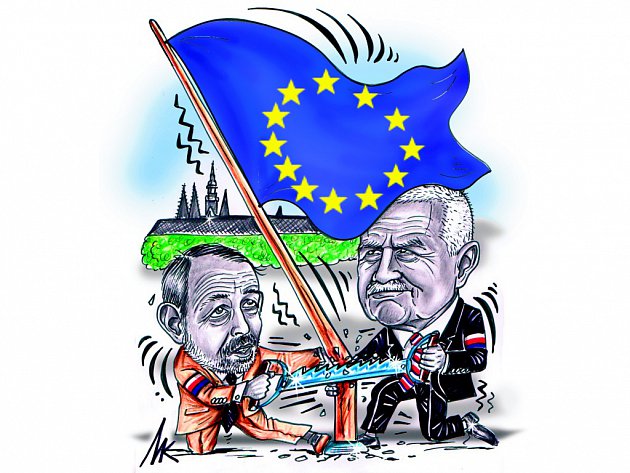 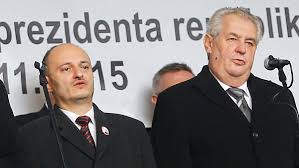 President of the Czech Republic: Miloš Zeman
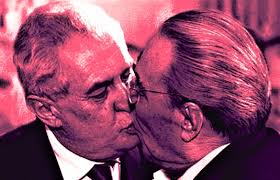 Populist techniques
„ I am the people“ - Working class
Immigration, muslims
EU foreign policy (Izrael/Palestina, Ukraine, Russia, China)
Inclusion at schools 
People around Zeman
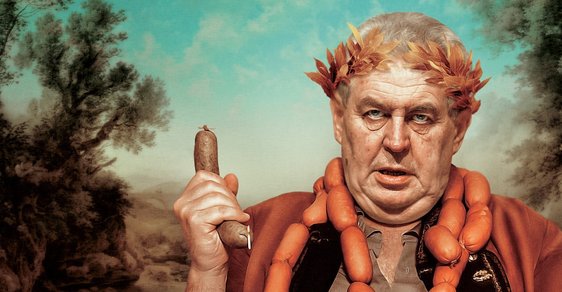 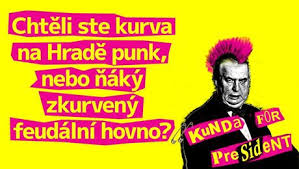 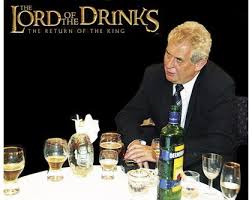 Czech presidential elections 2018
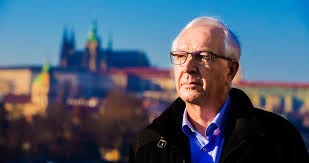 Zeman
Drahoš
Horáček
Marek Hilšer
Tonda Blaník
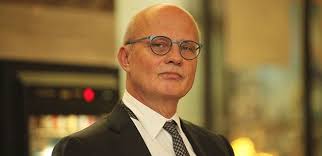 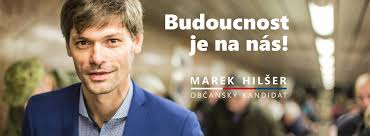 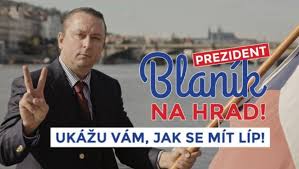 Czech foreign policy
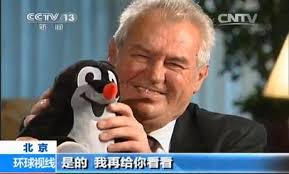 Prime minister and president
Externalisation of responsibility
Self-victimisation
Domestification of the topics
No interest in the foreign affairs
Polarisation
Utilitarian politicisation
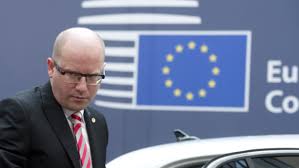 Czechs and the EU
2003 A referendum on joining the European Union :  was supported by 77.3% of voters, with a turnout of 55.2%
2004 EU enlargement 
2017, 29% of Czechs were in favour of introducing the euro while 70% were opposed and 1% undecided.
 there is no target date by the government for adopting the euro.
[Speaker Notes: Shortly after Václav Havel was elected president of Czechoslovakia in 1989, he took up the issue of Czech-German relations and apologized for the Beneš Decrees and the expulsion of Sudeten Germans. The Czech-German relations has resurfaced as a political issue from time to time ever since, greatly influencing political battles along the way. :Almost all of the PRR’s competitors, though played the anti-German card.]
Czexit??
2015 – parliament 11 MPs asked for Czexit 
2016 debate about the Czexit referendum in the parliament : 29 communists and 12 from ODS for debate
After Brexit referendum Campaign of Svobodní party We offer Czexit
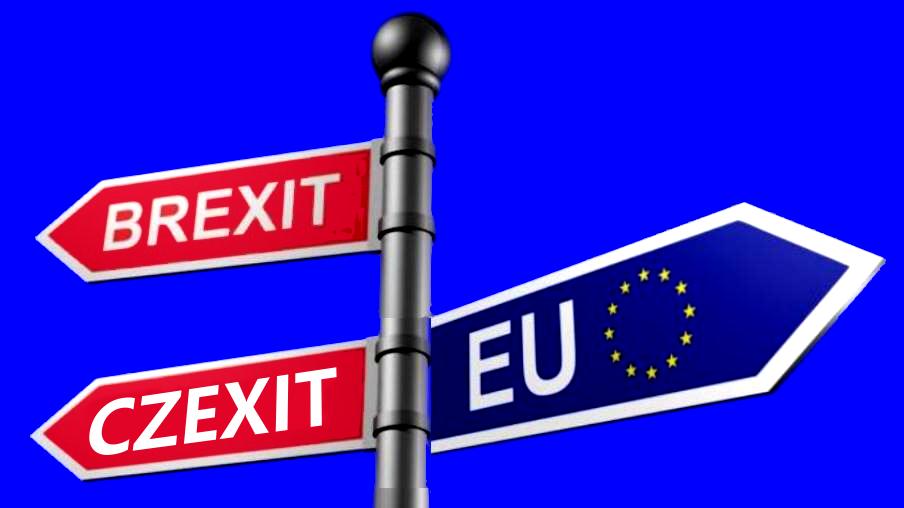 Polarisation of the society
EUROoptimists/for euro/for immigration/ liberal/ anti-#ZemanBabiš
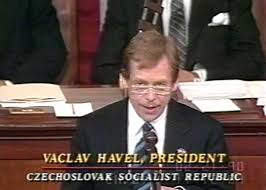 Anti-EU directivism, Czech nativism/Czech national interests/anti-immigration/conservative
For# ZemanBabiš
TOP09, Green party 
Prague café
Sluníčkáři 
Pravdoláskaři 
„those welcoming migrants“
NGOists
Liberals and anarchists
„Inclusionists“
„Anti-vaccinationists“
Zeman, Klaus, 
SPD, ODS, KSČM
Martin Konvička
Alternative for Czech Republic
Angry mothers
No pasarán
Andrej Babiš
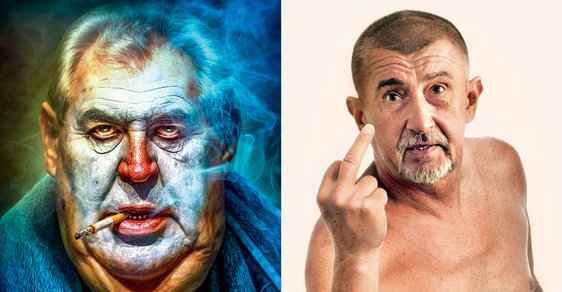 Public discourse, social initiatives
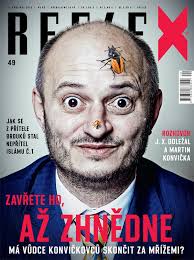 Václav Klaus
Martin Konvička
Alternative for Czech Republic
Angry mothers
No pasarán
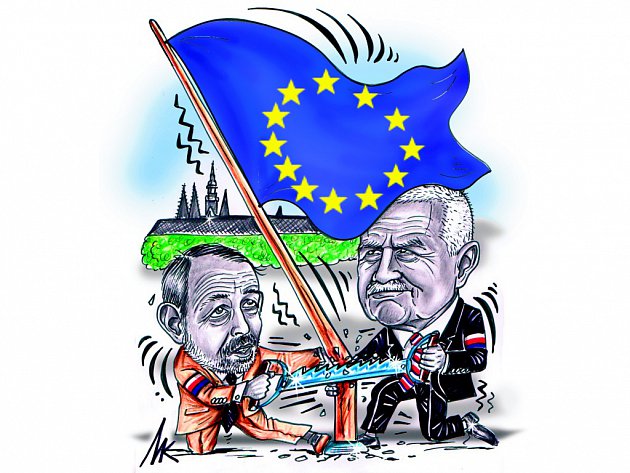 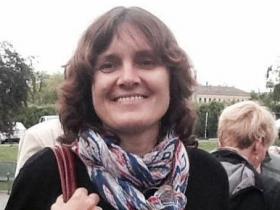 [Speaker Notes: Klaus : Elitism,  the country to the EU, Open nationalism, xenophobia, anti-EU
Tomáš Ortel, Vilém Čok, but also of more ephemeral performers like Olivie Žižková, Dominika Myslivcová, and many others. The last-noted became popular online as a blogger and then stood as a candidate in the 2016 regional elections for Dawn]
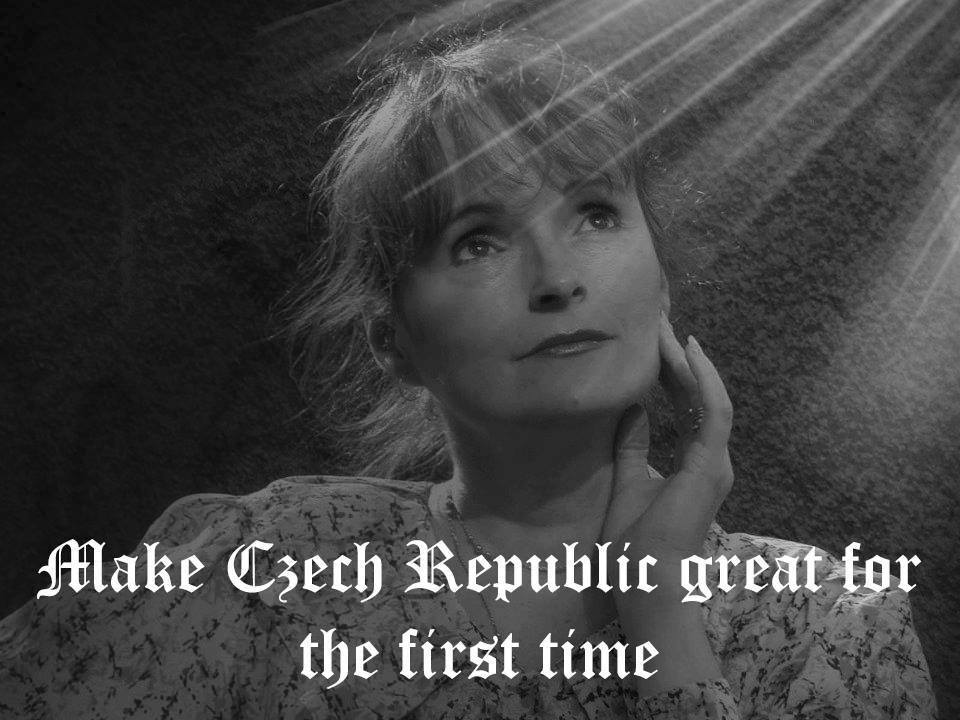 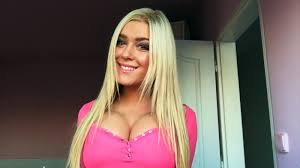 Populist pop
Olivie Žižková: Europe, breathe https://www.youtube.com/watch?v=meXpKEhXKxw 
Dominika Myslivcová – youtube star, blogger, model, candidate for Usvit
http://www.myslivcova.com/volby/  voltebarbie.cz 
Vilém Čok: „Lets hold the identity of own nation. Spring will give us new patriots!. 
Tomáš Ortel : competition Czech nightingale 3. place
Aleš Brichta singing on Tomio Okamura meetings: Red, blue, white, Foreigner in own land
Pepa Nos also on Tomio Okamura demonstrations
Trend is from neo-Nazi subcultures into mainstream pop 
Jana Yngland Hrušková – singer and candidate for a president?
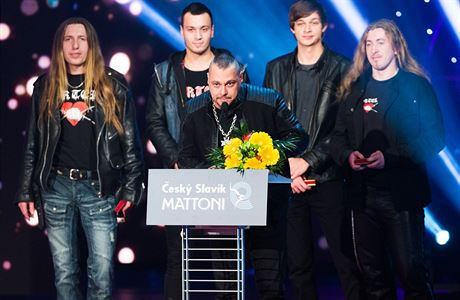 [Speaker Notes: Ortel: They will cut your head just cause Allah
Yngland Hrušková je velkou euroskeptičkou. Do České republiky se vrátila v roce 2013 jednak proto, že se jí podle vlastních slov začalo stýskat po domově, a také proto, že byla velmi nespokojena s výměnou marky za euro. „Německá marka byla velmi silná měna. Nahradily ji skoro bezcenné papírky. Slibovalo se, že výměna bude jedna ku jedné. Ale euro najednou mělo jen poloviční hodnotu,“ uvedla v rozhovoru pro server aktualne.cz
Ve volebním programu možné budoucí prezidentky se například dočtete, že by ráda prosadila vytvoření nových pracovních míst v různých oblastech a zvýšení minimální mzdy. Také by ráda zrušila finance pro zbytečné lidskoprávní organizace a snížila daně.]
Hungary
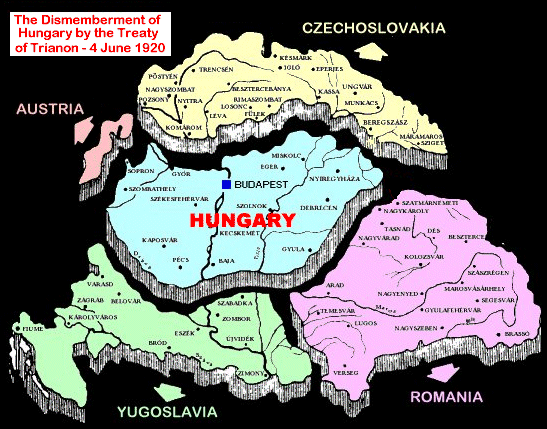 a
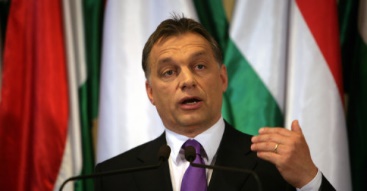 Hungarian Political parties
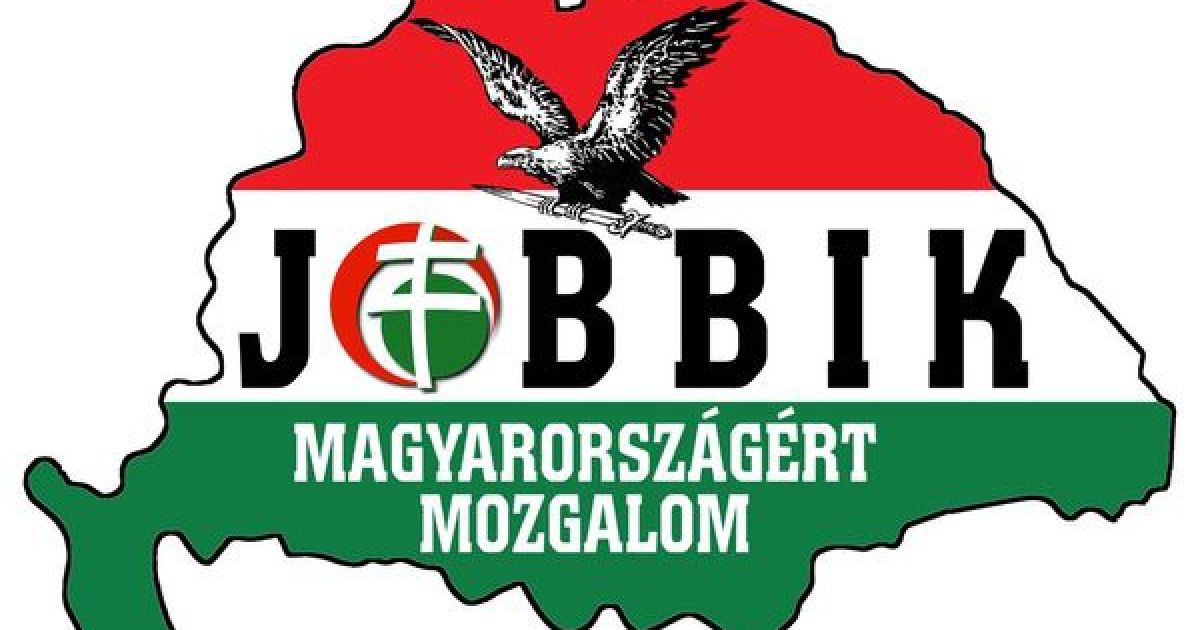 Fidesz : appropriation of nationalism
MSZP – discredited, rejecting nationalism
LMP – green, pro-European, in opposition
DK – discredited
Jobbik: Trianon Treaty, and revisionism, anti-Semitism, anti-Ziganism, anti-EU and anti NATO, becoming mainstream
MIEP: Trianon Treaty, and revisionism, anti-Semitism, anti-Ziganism, anti-EU and anti NATO
The scholar Heller notices that the lines between the discourses of moderate right and radical right politics have been blurring. As the boundaries become more and more porous, the languages of right wing radicalism become more and more accepted in Hungary (Heller 2010)
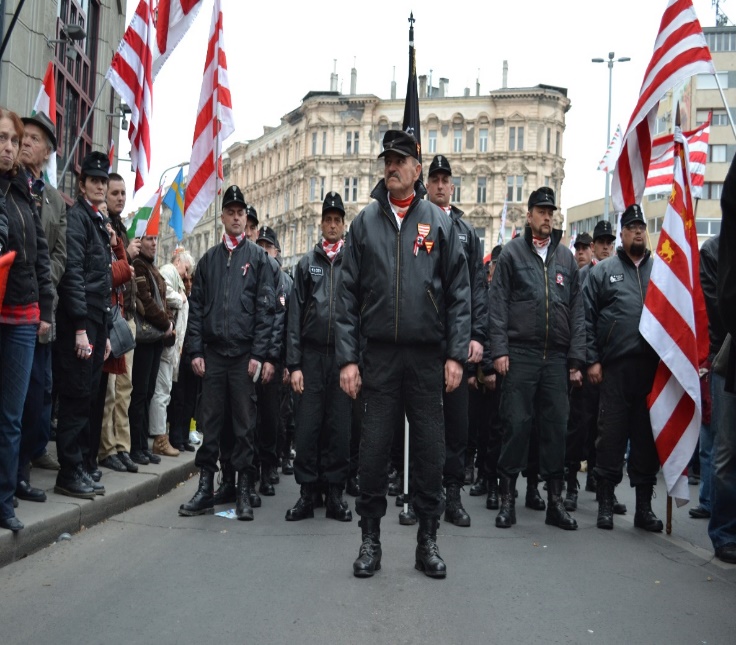 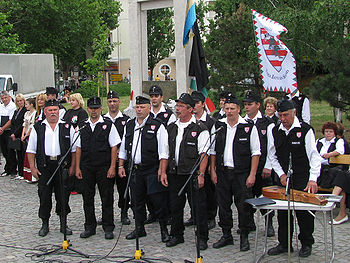 Polarisation in Hungary
Fidesz and Viktor Orbán 1998-2002, 
Jobbik 
Magyar Guarda
Népszabadság 
Euro-optimists, against Orbánistán
Together – Party for a New Era – movement transformed into party in 2013, anti-Orbán, for democracy, liberal (out of Patriotism and Progress Association, One Million for Press Freedom (Milla) and  Hungarian Solidarity Movement)
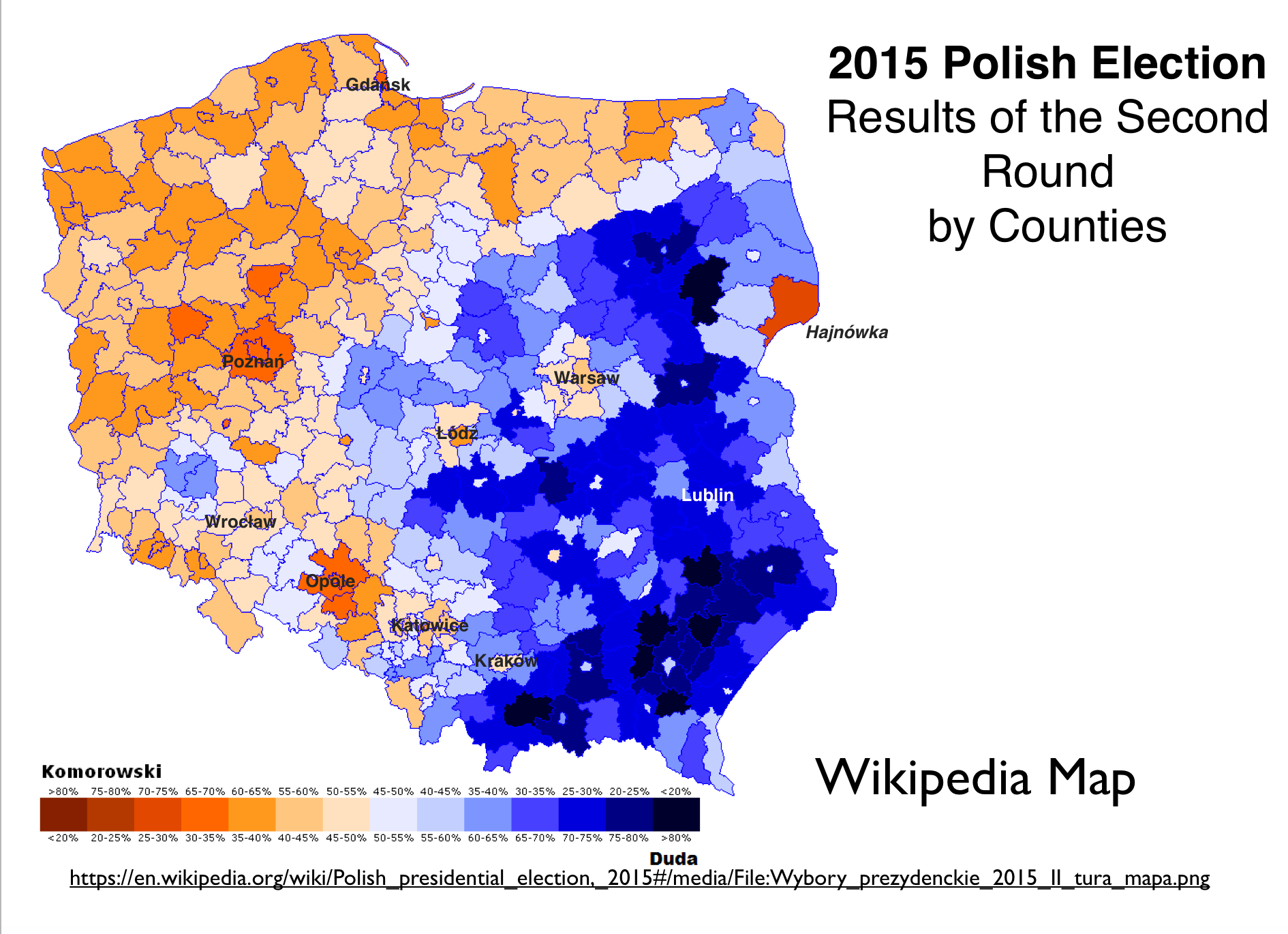 Poland
s
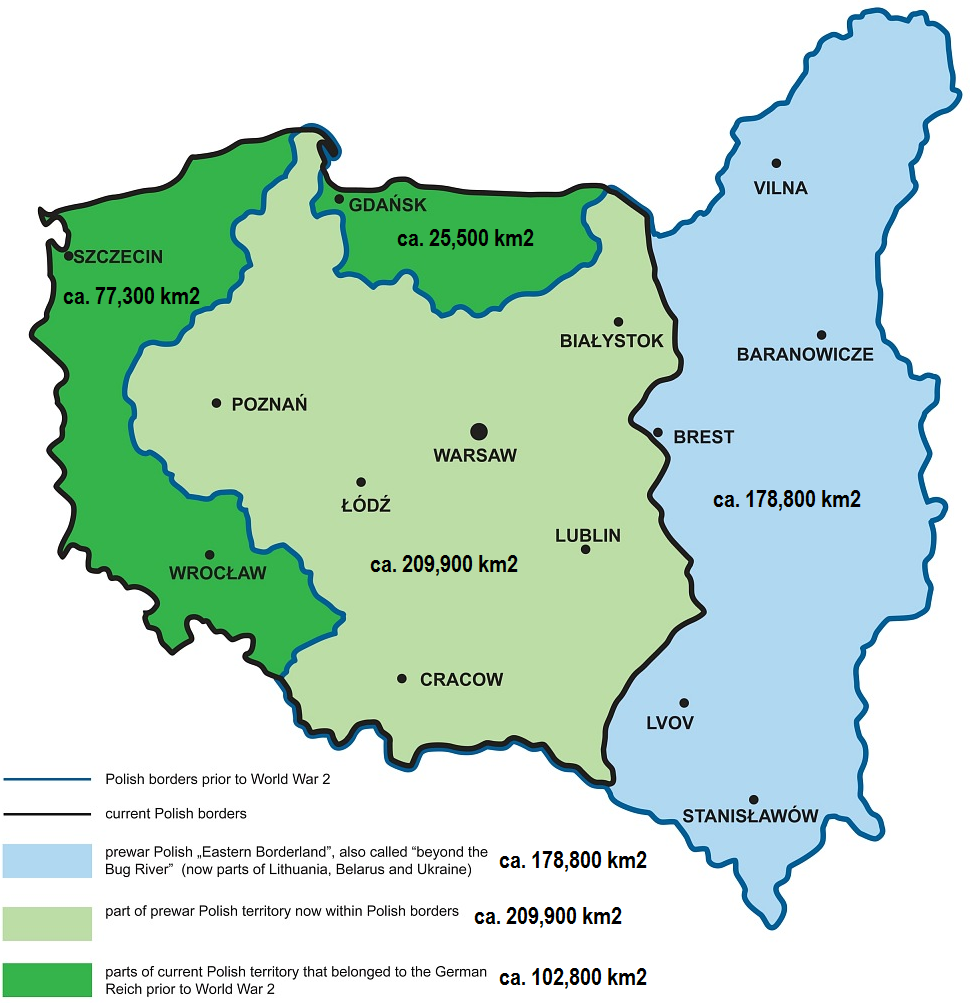 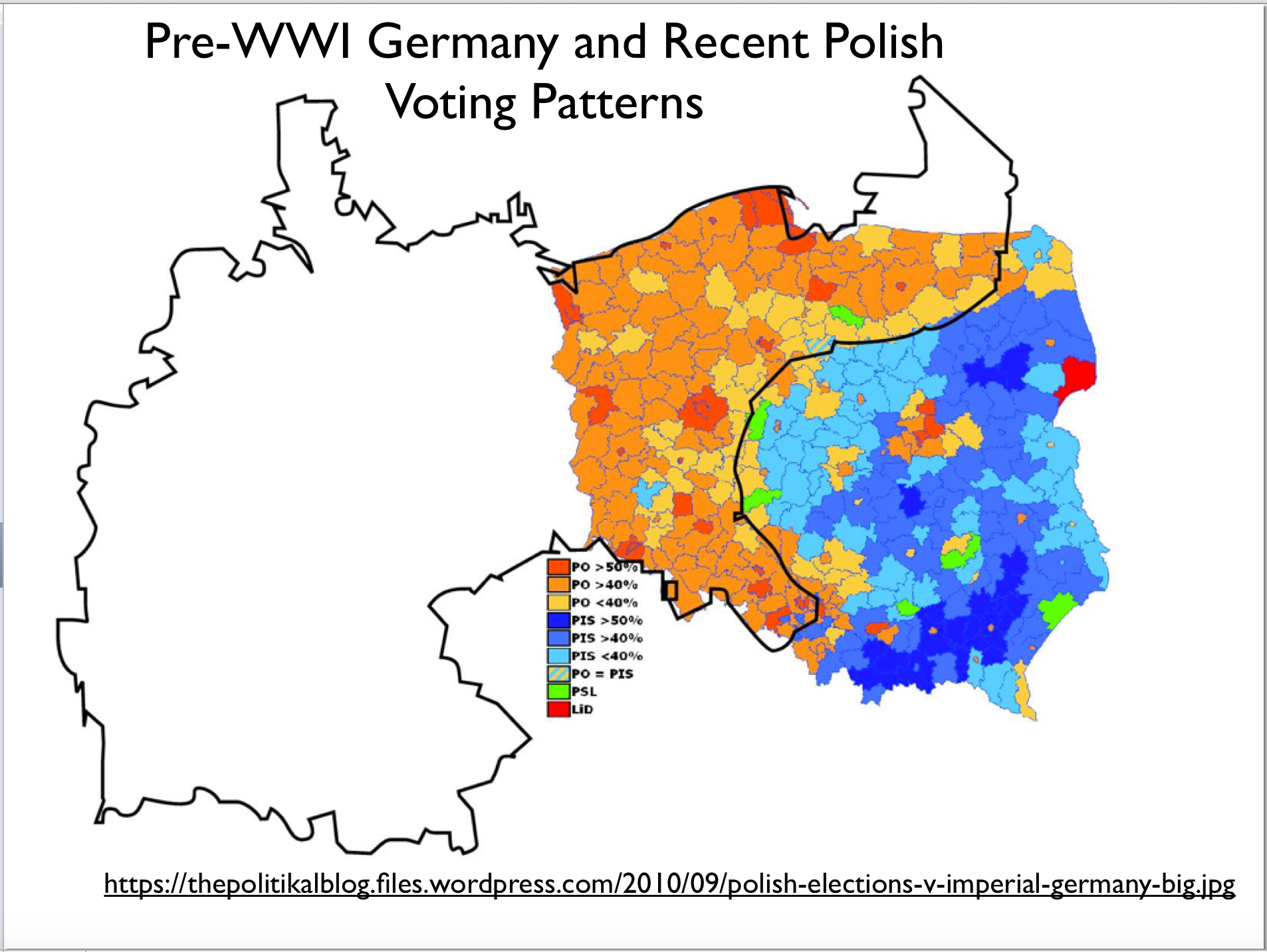 [Speaker Notes: Poland’s electoral divide is rooted in historical and cultural factors. The regions that generally vote for centrist or left-center candidates had all been part of Germany (and more specifically, Prussia) before World War I, whereas those that vote for center-right candidates had all been part of either the Russian or the Austro-Hungarian empire in the same period.Source: http://www.geocurrents.info/geopolitics/elections/polands-stark-electoral-divide#ixzz59dXoGieJthis divide persisted after the massive population dislocations that occurred at the end of World War II, when millions of ethnic Germans were expelled from what is now western and northern Poland and replaced by  millions of poles transferred from the east. Oppole- german minorrity which was kept and Hajnowka, belarus minority not following the pattern.]
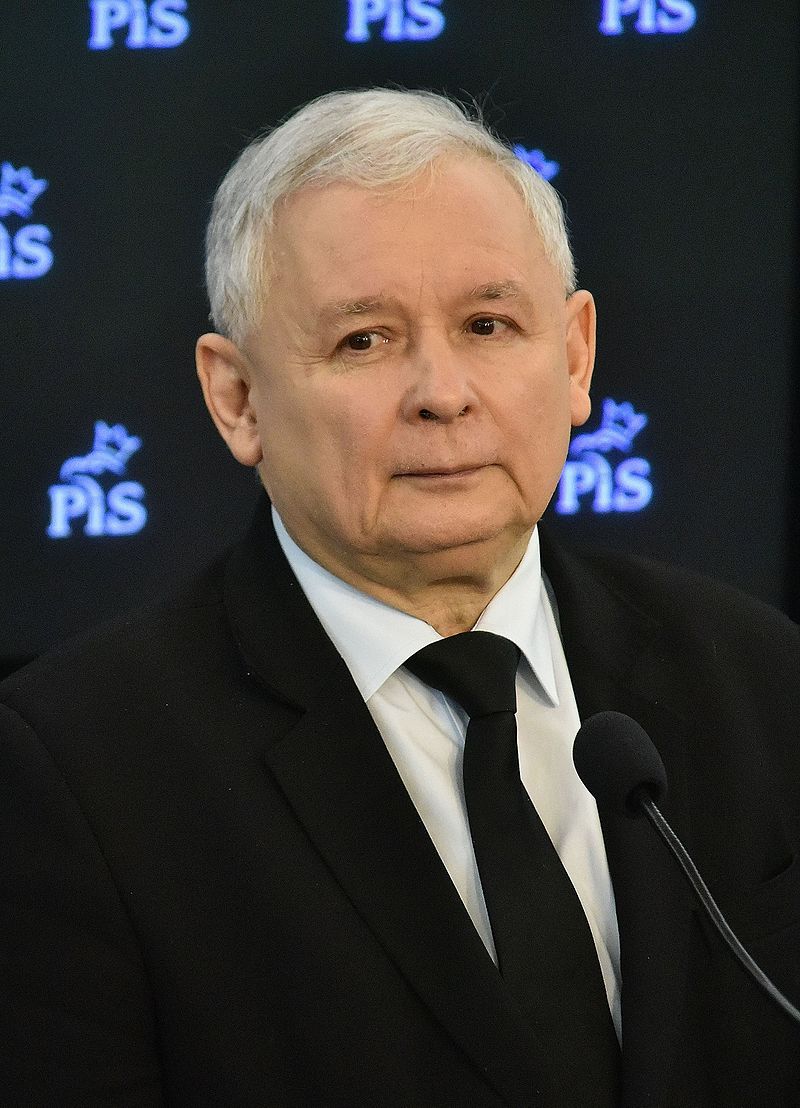 Polish Political parties
PiS : mainstreaming nationalism 
PSL: conservative
Modern : pro-European, liberal
Kukiz : eurosceptic, populist, soft-nationalist
PO : opposition to nationalism but discredited
LPR: Euroscepticism, national and Christian narrative, focusing on the national values against the ill liberal Europe (LGBT rights, feminism, right to abortion, legalisation of euthanasia). Becoming marginal
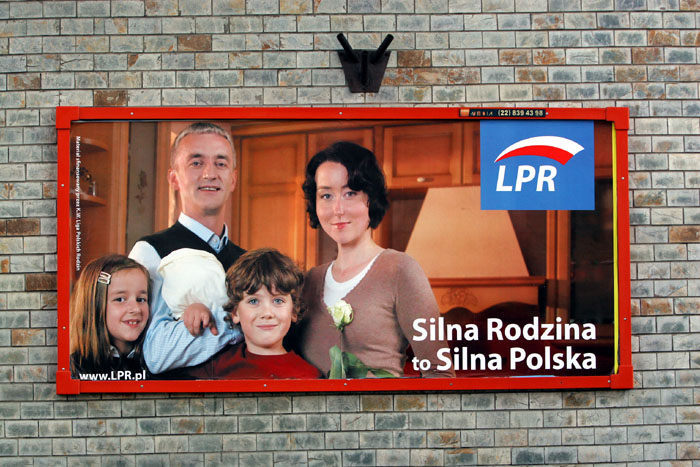 [Speaker Notes: PiS Law and Justice Party]
MEP Janusz Korwin Mikke:several times suspended and fined from the European Parliament for Nazi salute, harsh nationalism referring to migrants as “human garbage” and denigration of women.
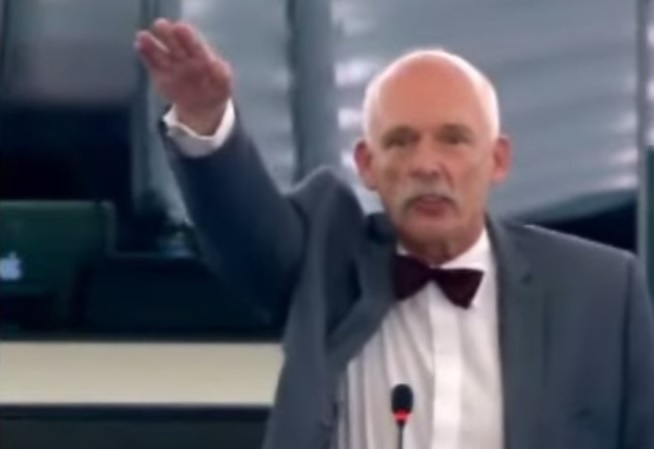 Polarisation in Poland
League of Polish families – anti-liberal, natioanlist, part of Kaczynski government 2006-7
Law and Justice Party-  largest Polish party, national conservativism, Kaczynski, Beata Szydlo PM since 2015 removed EU flag, Polish Constitutional Crisis 2015 
﻿ “strong” state instead of a “lawful” state, to be guided by “Polish values” and “Christian traditions,” 
deeply hostile to any political opposition,
battle with a Europe committed to “totalitarian” ideas like gender equality and resettling refugees. 
﻿ In the PiS worldview there are no opponents, only traitors
Krytyka Polityczna – Polish left wing intellectuals  and its founder 
Sławomir SIERAKOWKI 
New left
Feminists and greens
Slovakia
a
Slovakian Political Parties
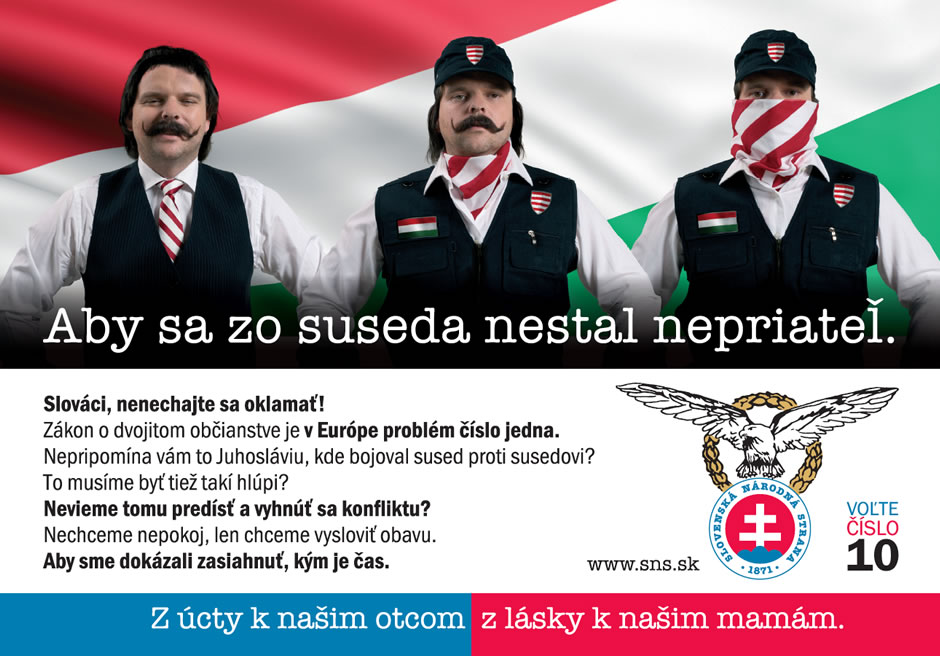 SMĚR: light pragmatic nationalism
OLANO : light pragmatic nationalism
We are a family : anti-immigration, eurosceptic card
Freedom and Solidarity (SaS) “put the immigrants on the military boat and send them back home” as “the great amount of migrants means less freedom for our citizens” asserting that he is a Slovak nationalist: “As the Mohamed is a key figure in Islam, Jesus is a key figure in Christianity. However, Jesus spread Christianity with word, Mohamed with a sword”. 
Bridge: ethnic hungarian party 
SNS – far right becoming mainstream
LSNS : admiration to the WWII formations,  strong anti-Semitism and anti-Ziganism, Anti-EU, anti-NATO, Heterosexuals vs. Ill homosexuals, anti migrants
 All main competing parties played in the past with nationalism 
BUT NOW U-TURN BACK TO EUROPE – we are the only pro-European island in central europe
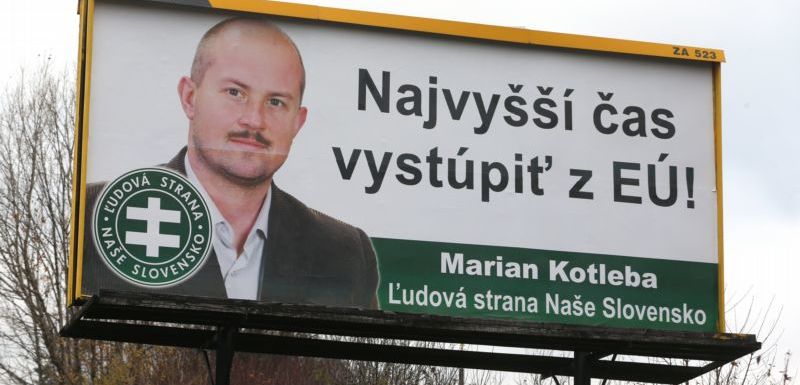 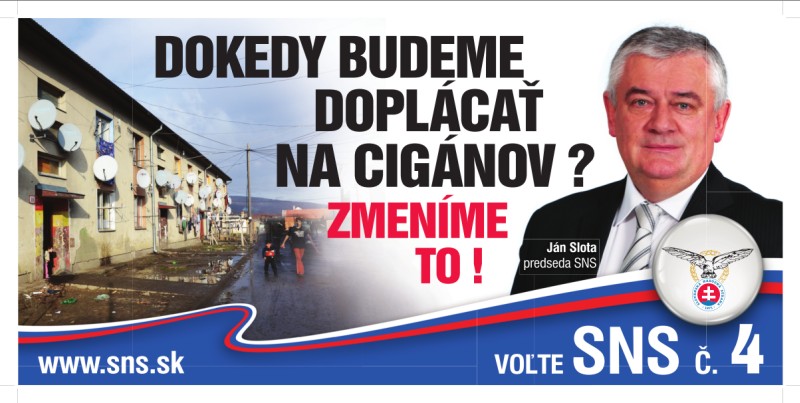 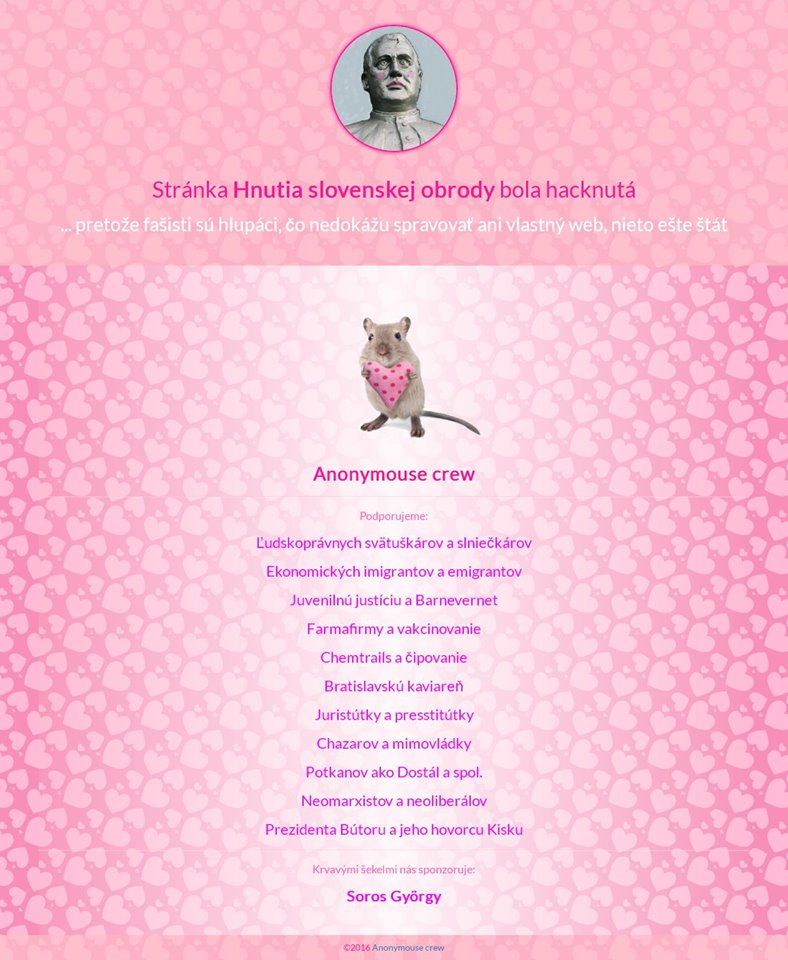 Polarisation in Slovakia
Slovak National Party 
Fico and SMĚR- pragmatic in relations with Russia, anti mandatary quotas on refugees,initially strongly anti-Hunggarian and anti-Orbán, anti-migrant rhetoric
People´s Party- our Slovakia and Marián Kotleba, anti-Roma, then anti-immigrants, governor of Banská Bystrica, neo-Nazi background
Similarities to the Czech case
Intelligentsia 
New left
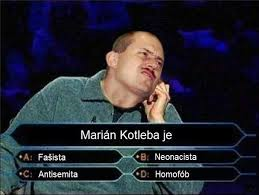 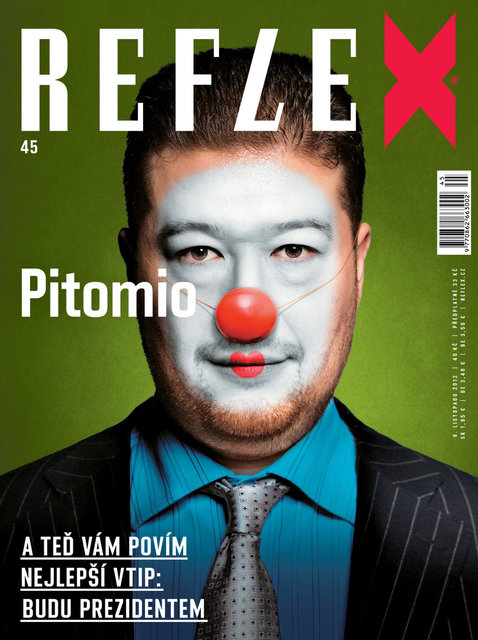 How media refer to radical right populism and shape the public discourse?
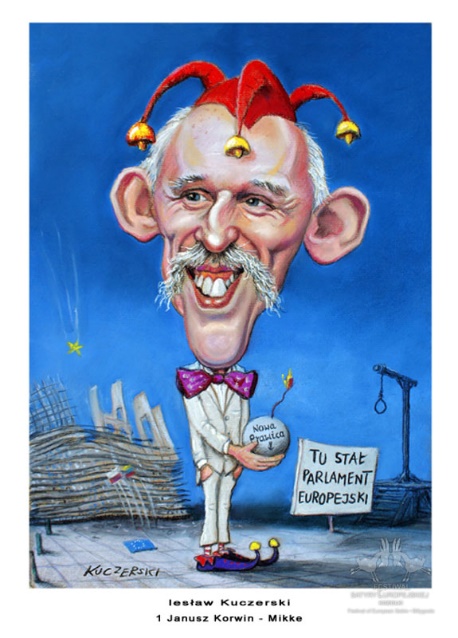 Berlusconisation of the media 
Neutral or negative framing (Sládek, Slota, Okamura)
Leaders framed as psychopats, lunatic
Increased media attention faciliating electoral success 
Jobbik as persona non grata 
radical right narratives appear in the Hungarian media but the radical right politicians and parties are treated as persona non grata of the Hungarian media space
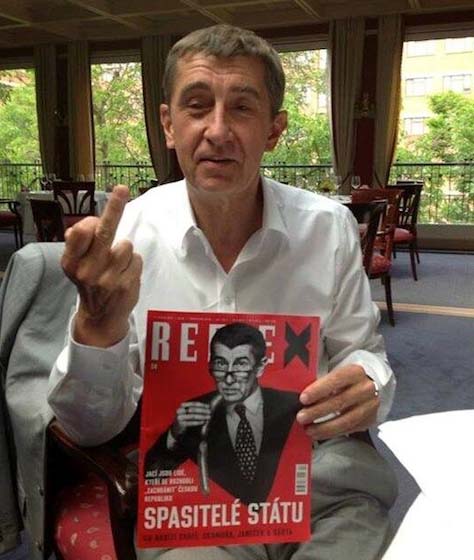 How media refer to radical right´s topics and shape so the public discourse?
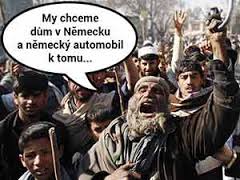 TV Prima and refugees 
avoid showing images of women and children in their coverage of the refugee crisis in Hungary 
newspapers in WE were generally more compassionate towards the plight of refugees compared to CEE
minority is presented in a negative and stereotypical and prejudiced way (Romas, Muslims)
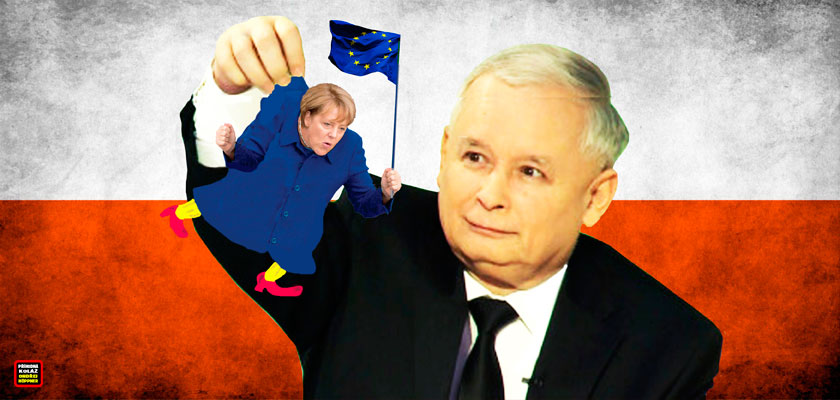 Concluding remarks
the lines between the discourses of moderate right and radical right politics have been blurring
Rise of populist formations which use nationalist card (all cases)
Zemanisation (mainstreaming of nationalism and xenophobia)
Marginalisation of the far right (czech r., poland)
Berlusconisation (media in the hands of politicians)
Kremlinization (pro-Russian campaigns)
Orbanisation (dismantling democracy)
Polarisation of the society and politics 
The only clearly pro-European state – Slovakia
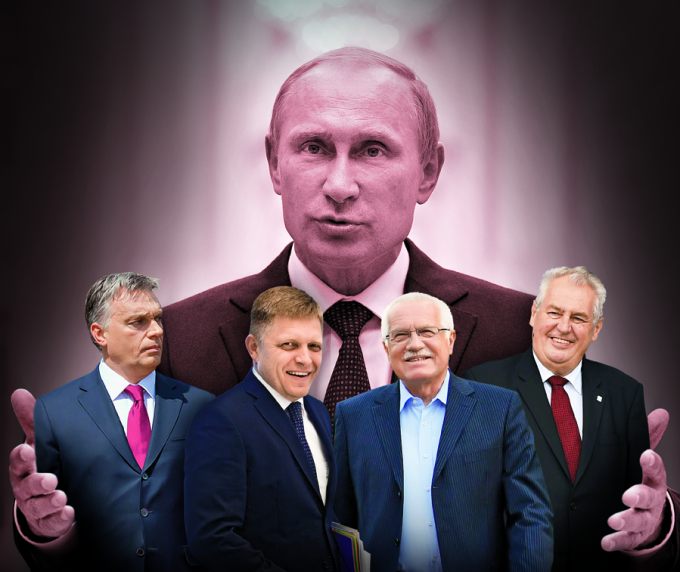 Populism: Threat or a Challenge?
Populism can be like a guest who comes late and drunk to the dinner, does not respect the manners but spells out the painful troubles of the group (Arditi 2005).
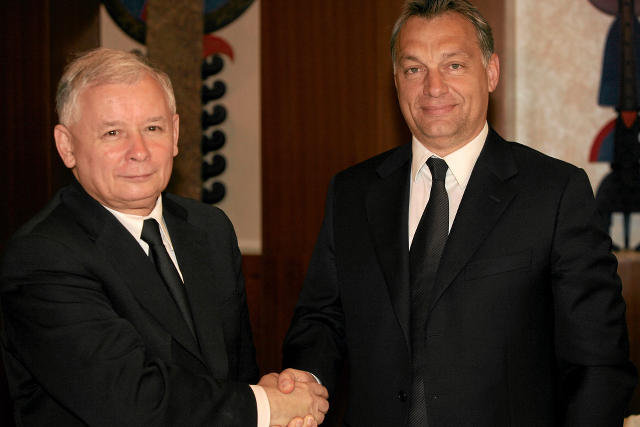 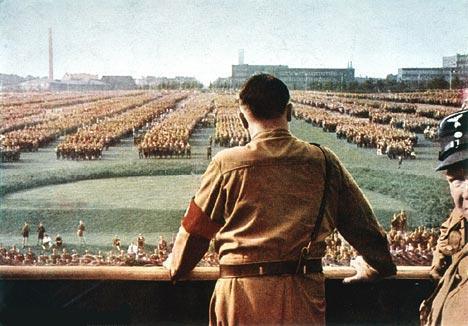 [Speaker Notes: So far, in Poland and in Hungary, the guest not only disrupted the party, but dissolved it and launched a new one under his rules. Not only that, the guest started to delimit the party along the ethnic lines, oppose the other supranational parties previously befriended with and brainwash the people with his own ideology hindering the new guests to come and stay labelling them as strange and threatening. The party got polarized, half of it started to believe a new leader, half of it started to oppose the new rules. In the Czech Republic and Slovakia, the party was only disrupted and painful troubles were spelled out but it was enough to polarize the society along the cleavage cosmopolitan vs. communitarian and enlarge already existing gap between the EU older states and the new ones. A new specter of national populism spread its claws over Central and Eastern Europe and became a many headed beast that takes different forms and is extremely difficult to fight with. The question remains open whether this is the beginning of an end of the great multi-ethnic supranational party.]
Concluding remarks
the lines between the discourses of moderate right and radical right politics have been blurring
Rise of populist formations which use nationalist card (all cases)
Zemanisation (mainstreaming of nationalism and xenophobia)
Marginalisation of the far right 
Berlusconisation (media in the hands of politicians)
Kremlinization (pro-Russian campaigns)
Orbanisation (dismantling democracy)
Polarisation of the society and politics
Concluding remarks
Czech political parties have a long tradition of promoting Czech nationhood—it has in fact been promoted by virtually every relevant political party in the contemporary political milieu
Nationalism has been misused, appropriated and legitimized by top governmental leaders. 
Their legitimation of far right topics has led to the marginalisation of the far right. 
The day-to-day use of discriminatory, exclusionary, and xenophobic speech by Czech leaders is reflected in media accounts that transmit the message that negative stereotypes are normal, casual, and ultimately neutral. 
This serves to reproduce and further reinforce societal prejudices, and the result is visible in an intolerant public discourse
As it stands, the Czech Republic is a country with no potential for a significant populist radical right party but with nationalism on the agenda of almost all the parties. Because of unfavourable political opportunity structures, that should remain true into the foreseeable future.
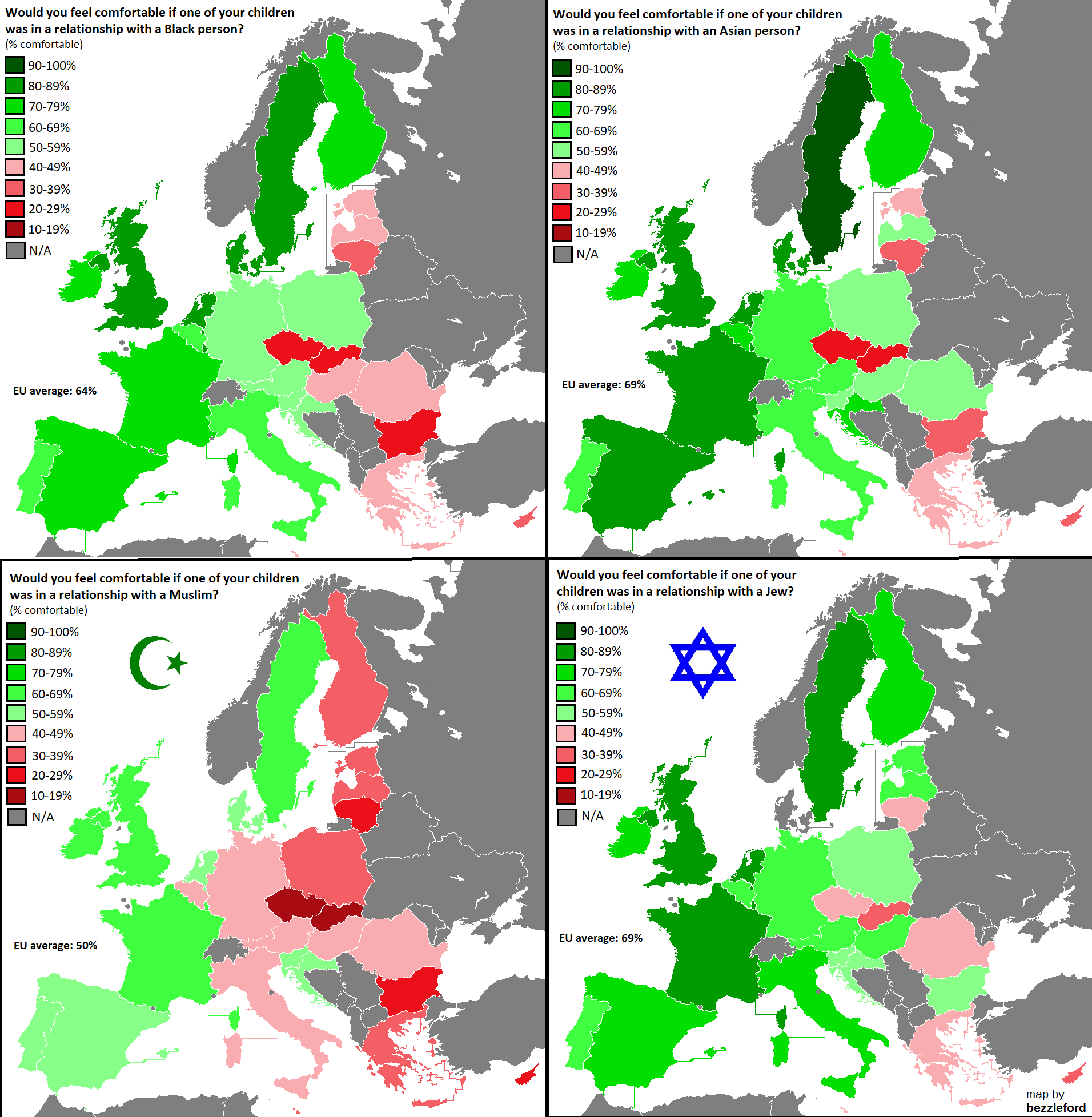 How to fight against political parties that threaten the rule of law, human rights and democracy?
Media ownership
Political culture, elite behaviour. 
Middle class discontent, economic variables (unemployment, economic crisis, foreign domination welfare payment cuts)
Avoid referenda and polarization of the society
International context 
Fake news, Kremlinization of the media.
Charismatic leader
Work with youth, social media, FB and new media
Education projects for secondary schools – history lessons, democracy classes, EU classes, human rights classes
Cultural projects, face to face 
Language knowledge promotion
Professional political campaign 
Give up political correctness